Describing what people do (Technology)
Present tense -er and -ir verbs: 3rd person plural (-en)
3rd person singular (-e) [revisited]
SSC [j] [revisited]
Y7 Spanish
Term 3.1 - Week 6 - Lesson 59
Emma Hickey / Nick Avery / Amanda Izquierdo / Rachel Hawkes
Artwork: Mark Davies

Date updated: 16/08/21
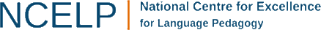 [Speaker Notes: Artwork by Mark Davies. All additional pictures selected are available under a Creative Commons license, no attribution required.

Learning outcomes (lesson 1):
Consolidation of SSC [j] 
Introduction of present tense -er and -ir verbs:  3rd person plural (-en)
Consolidation of 3rd person singular (-e)
Word frequency (1 is the most frequent word in Spanish): 
7.3.1.6 (introduce) responder (a) [464]; recibir [216]; abrir [246]; correo [1638]; electrónico [1619]; mensaje [847]; ordenador [2624]; llamada [1324]; todo¹ [472]
7.3.1.2 (revisit) vocabulary from the poem ‘Un hombre sin cabeza’
hombre [397]; cabeza [265]; problema [145]; pensar [105]; usar [317]; amar [700]; cantar [717]; besar [1591]; sin [54]; entender [229]; leer [209]; comer [347].
7.2.2.2 (revisit) poder [32]; puedo; puedes; puede; jugar [356]; participar [593]; favor [516]; pedir [217]; preguntar [219]; cambiar [255]; material [690]; ¿puedo ir a los servicios?; compañero/a [551]

Source: Davies, M. & Davies, K. (2018). A frequency dictionary of Spanish: Core vocabulary for learners (2nd ed.). Routledge: London

The frequency rankings for words that occur in this PowerPoint which have been previously introduced in NCELP resources are given in the NCELP SOW and in the resources that first introduced and formally re-visited those words. 
For any other words that occur incidentally in this PowerPoint, frequency rankings will be provided in the notes field wherever possible.]
j
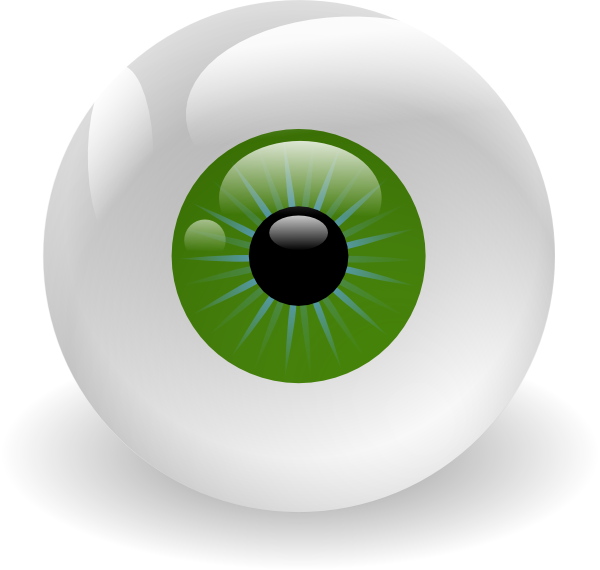 ojo
[Speaker Notes: Introduce and elicit the pronunciation of the individual SSC ‘j’ and then present and practise the pronunciation of the source word ‘ojo’.

A possible gesture for this source word would be to point towards your eye]
j
ojo
[Speaker Notes: Repeat the sound and elicit the source word.]
j
ojo
[Speaker Notes: Elicit the sound and the source word.]
mejor
julio
j
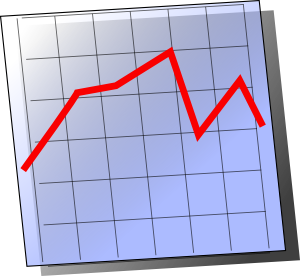 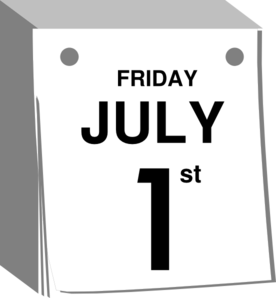 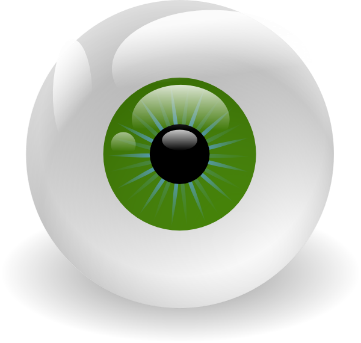 rojo
mujer
ojo
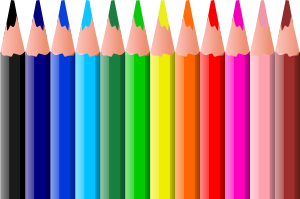 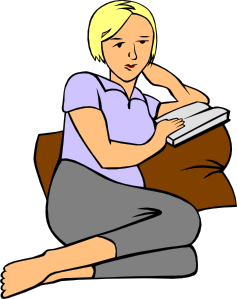 dejar
[to leave]
[Speaker Notes: Introduce and elicit the pronunciation of the individual SSC ‘j’ and then the source word again (with gesture, if using).Then present and elicit the pronunciation of the five cluster words.
The cluster words have been chosen for their high-frequency, from a range of word classes, with the SSC (where possible) positioned within a variety of syllables within the words (e.g. initial, 2nd, final etc.). Additionally, we have tried to use words that build cumulatively on previously taught SSCs (see the Phonics Teaching Sequence document) and do not include new SSCs. Where new SSCs are used, they are often consonants which have a similar symbol-sound correspondence in English.]
mejor
julio
j
rojo
mujer
ojo
dejar
[Speaker Notes: Without the images, students focus this time again closely on the SSC and the cluster words.]
mejor
julio
j
rojo
mujer
ojo
dejar
[Speaker Notes: Without the images or sound, students have to pronounce the words themselves.]
Escucha y escribe las palabras con ‘j’
Ahora las frases completas:
¿Cómo se dice en inglés?
Es normal trabajar los jueves.
1
trabajar
jueves
It’s normal to work on Thursdays.
to work, working
Thursday
2
La mujer quiere viajar en julio.
mujer
viajar
julio
The woman wants to travel in July.
woman
to travel, travelling
July
3
bajo
Juan
jugar
El chico bajo puede jugar con Juan.
to play, playing
The short boy can play with Juan.
John
short
4
El dibujo está debajo del libro.
debajo
dibujo
The drawing is under the book.
drawing
under
5
juntos
ejercicio
mejor
Es mejor hacer ejercicio juntos.
It’s better to do exercise together.
exercise
better
together
Going out on Monday nights isn’t normal.
[Speaker Notes: Timing: 7 minutes

Aim: listening activity to practise distinguishing the SSC [j].

Procedure:
Ask students to write the words with ‘j’ in each sentence that they hear on the recording. There will be at least 2 words in each sentence.
Click on the number button to play the recording. Answers are shown by clicking, first the Spanish word and then the English translation of the individual words.
Then ask students to give the English translation. 
Some students will be able to write the whole sentence in Spanish, so full sentences and their translations are also displayed. This differentiation caters for different ability levels.

Transcript:
Es normal trabajar los jueves.
La mujer quiere viajar en julio.
El chico bajo puede jugar con Juan.
El dibujo está debajo del libro.
Es mejor hacer ejercicio juntos.

Notes:
All words included in this activity are previously taught vocabulary items or phonics words. ‘Normal’ [1000] is a cognate.

Weeks in which vocabulary items were taught: 
trabajar, juntos – 2.2.1; jueves – 2.2.3; mujer – 3.1.5; viajar, julio – 3.1.1; chico – 1.2.3; bajo – 1.1.3; puede, jugar – 2.2.2; pareja – 1.1.6; dibujo, hacer – 2.1.4; está – 1.1.1; debajo – 2.2.4; libro– 1.1.4; mejor – phonics practice word in 1.2.6 and 3.1.6; ejercicio – 3.1.4]
¿Cómo se dice en español?
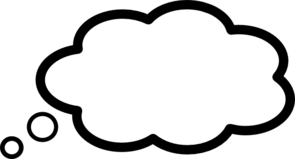 entender
leer
cambiar
poder
pensar
besar
comer
pedir
participar
preguntar
entender
leer
cambiar
poder
pensar 
besar
comer
pedir
participar
preguntar
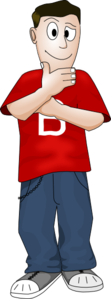 [to think, thinking]
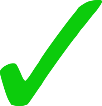 [Speaker Notes: Timing: 3 minutes (for slides 6-15)

Aim: to refresh students’ knowledge of ten previously taught verbs from 3.1.2 and 2.2.2. These weeks are revisited in the SoW this week. Some of these will also be used in this lesson to practise 3rd person plural of –er and –ir verbs.

Procedure:
Ask students what the Spanish word is for the picture (and English translation) shown. Students should answer chorally.
One click reveals the answer.
Repeat the process for the next 10 slides.

Weeks in which vocabulary items were taught: 
3.1.2 - pensar, besar, entender, leer, comer
2.2.2 – poder, participar, pedir, preguntar, cambiar]
¿Cómo se dice en español?
entender
leer
cambiar
poder
pensar
besar
comer
pedir
participar
preguntar
entender
leer
cambiar
poder
pensar
besar
comer
pedir
participar
preguntar
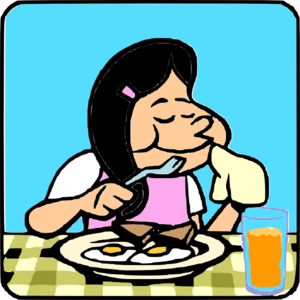 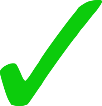 ¿Cómo se dice en español?
entender
leer
cambiar
poder
pensar
besar
comer
pedir
participar
preguntar
entender
leer
cambiar
poder
pensar
besar
comer
pedir
participar
preguntar
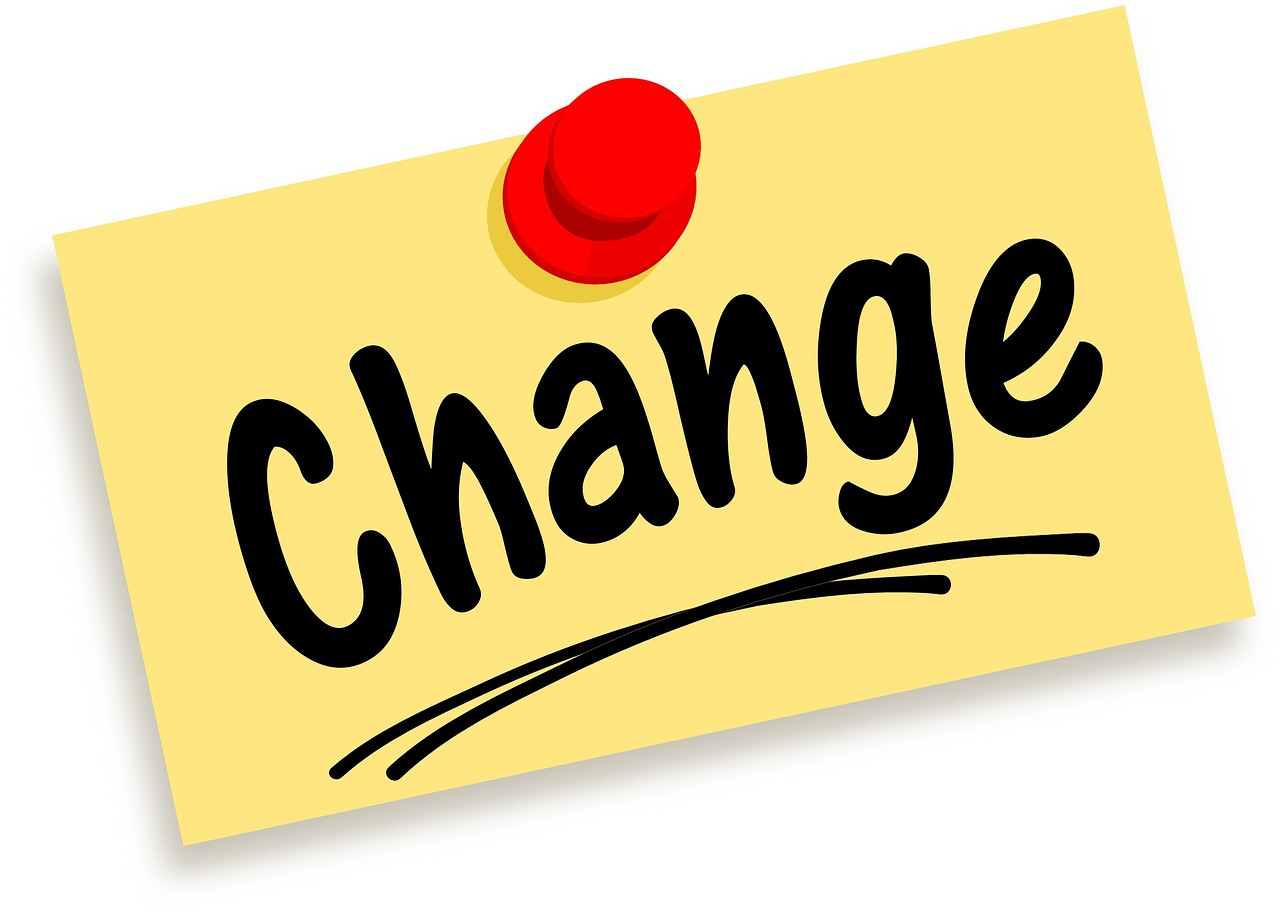 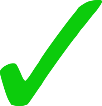 ¿Cómo se dice en español?
entender
leer
cambiar
poder
pensar
besar
comer
pedir
participar
preguntar
entender
leer
cambiar
poder
pensar
besar
comer
pedir
participar
preguntar
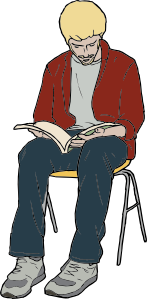 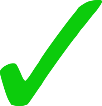 ¿Cómo se dice en español?
entender
leer
cambiar
poder
pensar
besar
comer
pedir
participar
preguntar
entender
leer
cambiar
poder
pensar
besar
comer
pedir
participar
preguntar
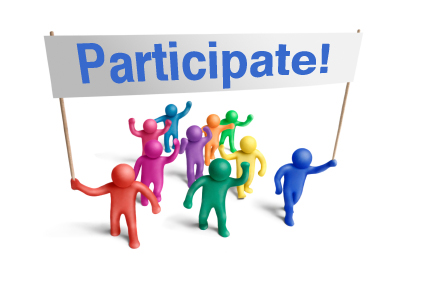 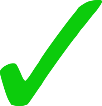 ¿Cómo se dice en español?
entender
leer
cambiar
poder
pensar
besar
comer
pedir
participar
preguntar
entender
leer
cambiar
poder
pensar
besar
comer
pedir
participar
preguntar
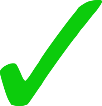 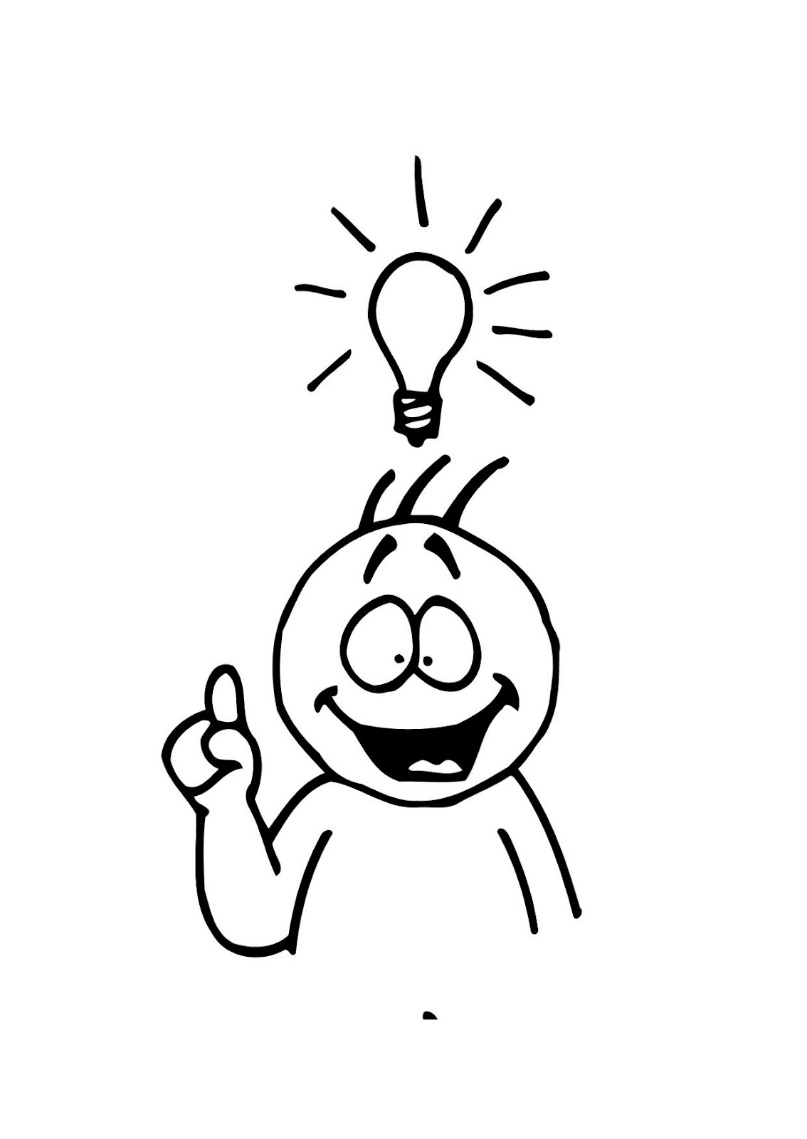 [to understand]
¿Cómo se dice en español?
entender
leer
cambiar
poder
pensar
besar
comer
pedir
participar
preguntar
entender
leer
cambiar
poder
pensar
besar
comer
pedir
participar
preguntar
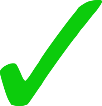 [can, to be able to]
¿Cómo se dice en español?
entender
leer
cambiar
poder
pensar
besar
comer
pedir
participar
preguntar
entender
leer
cambiar
poder
pensar
besar
comer
pedir
participar
preguntar
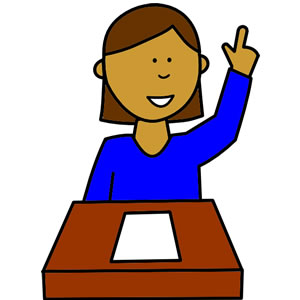 [to ask]
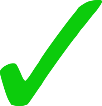 ¿Cómo se dice en español?
entender
leer
cambiar
poder
pensar
besar
comer
pedir
participar
preguntar
entender
leer
cambiar
poder
pensar
besar
comer
pedir
participar
preguntar
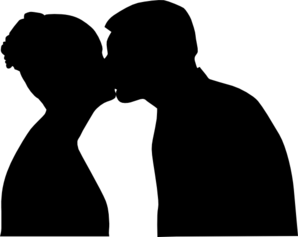 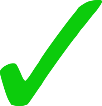 ¿Cómo se dice en español?
entender
leer
cambiar
poder
pensar
besar
comer
pedir
participar
preguntar
entender
leer
cambiar
poder
pensar
besar
comer
pedir
participar
preguntar
[to ask for]
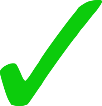 Vocabulario
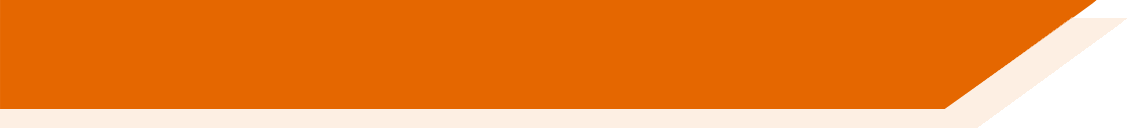 60
‘Todo’ is an adjective, so it needs to agree in gender and number with the noun.
E.g. ‘todos los compañeros’
all (of) the classmates
‘todas las frutas’
Segundos
all (of) the fruits
When ‘todo’ refers to a day or time, English often uses ‘every’.
0
E.g. ‘todas las noches’
INICIO
every night
[Speaker Notes: Timing: 4 minutes

Aim: to introduce and embed this week’s new vocabulary
Procedure:
1. Pupils either work by themselves or in pairs, reading out the words and studying their English meaning (1 minute). Teachers can click the ‘inicio’ button’ to start the timer, or use their own timer.
2. Click to remove English meanings and the students try to recall them, looking at the Spanish (1 minute).
3. Then the Spanish meaning are removed on the next click and the students try to recall them, looking at the English (1 minute).
4. Further rounds of learning can be facilitated by one pupil turning away from the board, and his/her partner asking him/her the meanings. This activity can work from L2  L1 or L1  L2.
Clicking once activates a short additional explanation of how ‘todo’ requires gender and number marking. Each part of the explanation is animated to appear separately to help students to follow it step by step. It may also be useful to make explicit that a separate word for ‘of’ isn’t used after ‘todo’, unlike in English. Note that the use of ‘todo’ as a pronoun (to mean ‘everything’) will be taught in Year 8.

Notes:
According to the RAE, ‘responder’ may be followed by the preposition ‘a’ or simply by a direct object. ‘Responder una pregunta’ and ‘responder a una pregunta’ are both therefore correct. The equivalent in English requires ‘to’ when there is a complement (‘respond to’, ‘reply to’). As this is a point of cross-linguistic similarity, we use the preposition ‘a’ in such cases.

‘Compañero’ [551] was taught in 2.2.2 and is revisited this week in the scheme of work.

Vocabulary introduced this week:
responder (a) [464]; recibir [216]; abrir [246]; correo [1638]; electrónico [1619]; mensaje [847]; ordenador [2624]; llamada [1324]; todo [472]

Source of frequency rankings: Davies, M. & Davies, K. (2018). A frequency dictionary of Spanish: Core vocabulary for learners (2nd ed.). London: Routledge.]
Saying what s/he does and they do-er & -ir verbs in the 3rd person
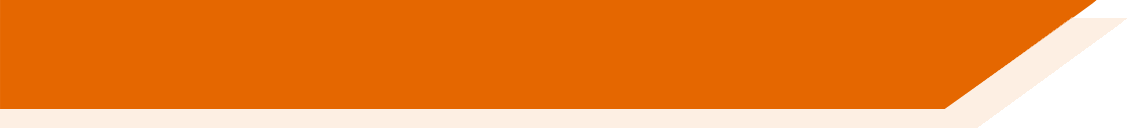 Many Spanish infinitives end in –er or –ir.
The verb ending changes depending on who the verb refers to.
Compare:
Lee un mensaje.
S/he reads a message.
Leen un mensaje.
They read a message.
To mean ‘s/he’, remove –er/ir and add –e.
To mean ‘they’, remove –er/ir and add –en.
[Speaker Notes: Timing: 2 minutes

Aim: to introduce the –en ending for 3rd person plural forms of ‘–er’ and ‘–ir’ verbs. It is contrasted with the –e ending for 3rd person singular (taught in 3.1.4).

Procedure:
1. Click to go through the explanation and examples on this slide.]
Saying what s/he does and they do
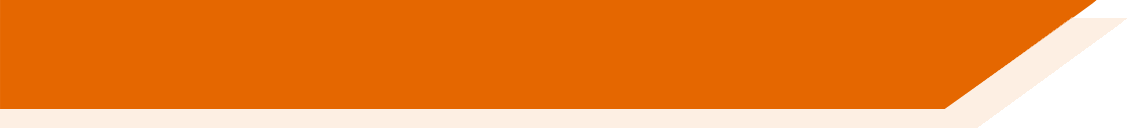 -er/ -ir verbs –3rd person singular and plural
Recibe una llamada.
S/he receives a call.
Reciben una llamada.
They receive a call.
Abre un correo electrónico.
S/he opens an email.
Abren un correo electrónico.
They open an email.
Responde a la carta.
S/he replies to the letter.
Responden a la carta.
They reply to the letter.
[Speaker Notes: OPTIONAL

Timing: : 2 minutes

Aim: to provide further examples that can be used to reinforce to the difference in meaning between the ‘–e’ and ‘–en’ endings, together with the vocabulary introduced this lesson.

Procedure:
Teachers show the Spanish and ask students to translate into English, before showing the answer. 
Follow the same process for each of the examples.]
Los deberes
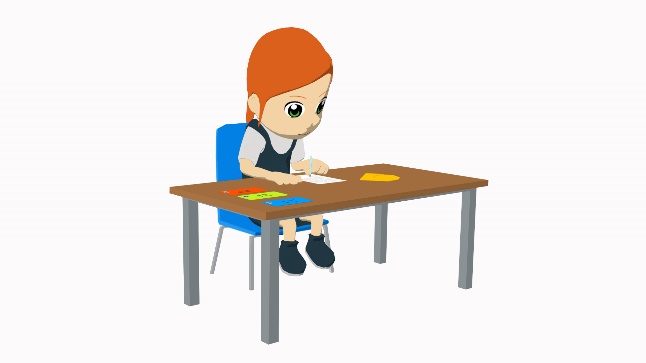 leer
Lucía escribe sobre los usos del internet en su familia.
¿Quién es, Daniel o los padres, Ana y Diego?
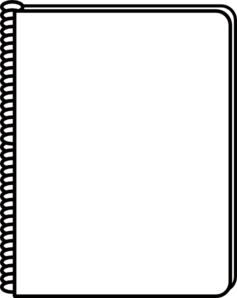 1. Hacen videollamadas los martes.
2. Lee conversaciones en WhatsApp.
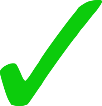 3. Abren correos electrónicos todas las mañanas.
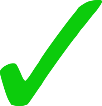 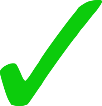 4. Recibe mensajes importantes los lunes.
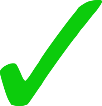 5. Siempre lee libros electrónicos.
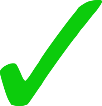 6. A veces escriben cartas en Word.
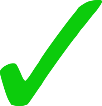 7. Nunca responden tarde.
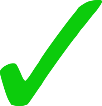 8. No recibe llamadas en Skype.
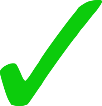 9. Vende* cámaras en Ebay.
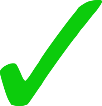 10. No entienden bien los ordenadores.
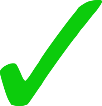 * vender = to sell
[Speaker Notes: Timing: 6 minutes
Aim: reading exercise to practise distinguishing between ‘-er’ and ‘-ir’ verbs in the 3rd person singular and plural.

Procedure:
Students write 1-10 in their books and ‘he’ or ‘they’ for each.  Answers appear on each mouse click.
Understanding of sentences should also be checked. Students could work in pairs to discuss the meanings of the sentences (see next slide).

Notes
‘Vender’ will be taught early in Year 8 with other regular –er verbs. 
‘Entiendo’ was taught as a lexical item in Year 7, term 1.2.1. The same stem is used in the 3rd person, so the verb was included in the activity.]
En parejas
leer
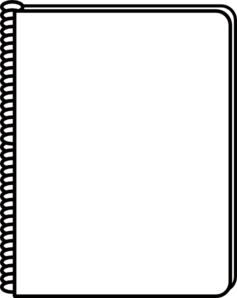 1. Hacen videollamadas los martes.
2. Lee conversaciones en WhatsApp.
En parejas

¿Cómo se dice en inglés?
Trabaja con un compañero.
3. Abren correos electrónicos todas las mañanas.
4. Recibe mensajes importantes los lunes.
5. Siempre lee libros electrónicos.
6. A veces escriben cartas en Word.
7. Nunca responden tarde.
8. No recibe llamadas en Skype.
9. Vende* cámaras en Ebay.
10. No entienden bien los ordenadores.
* vender = to sell
[Speaker Notes: Timing: 4 minutes

Aim: to check understanding of the sentences on the previous slide.

Procedure:
Give students 2 minutes to work through the sentences with a partner, translating the sentences orally into English. 
Then encourage choral oral translations in whole class feedback. 

Notes:
Note that in the context of the activity, the 3rd person singular verbs refer to ‘he’. However, teachers could ask ‘Y ¿cómo se dice ‘she reads conversations?’, to check understanding that the same verb form is used.]
¿Adictos a la tecnología?
escuchar
escuchar
Daniel hace los deberes también. Describe las actividades de la familia por la noche.
¿Quién es, Lucía o los padres?
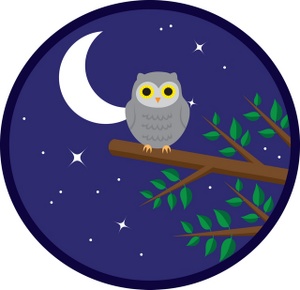 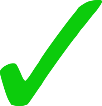 1
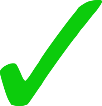 2
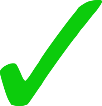 3
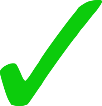 4
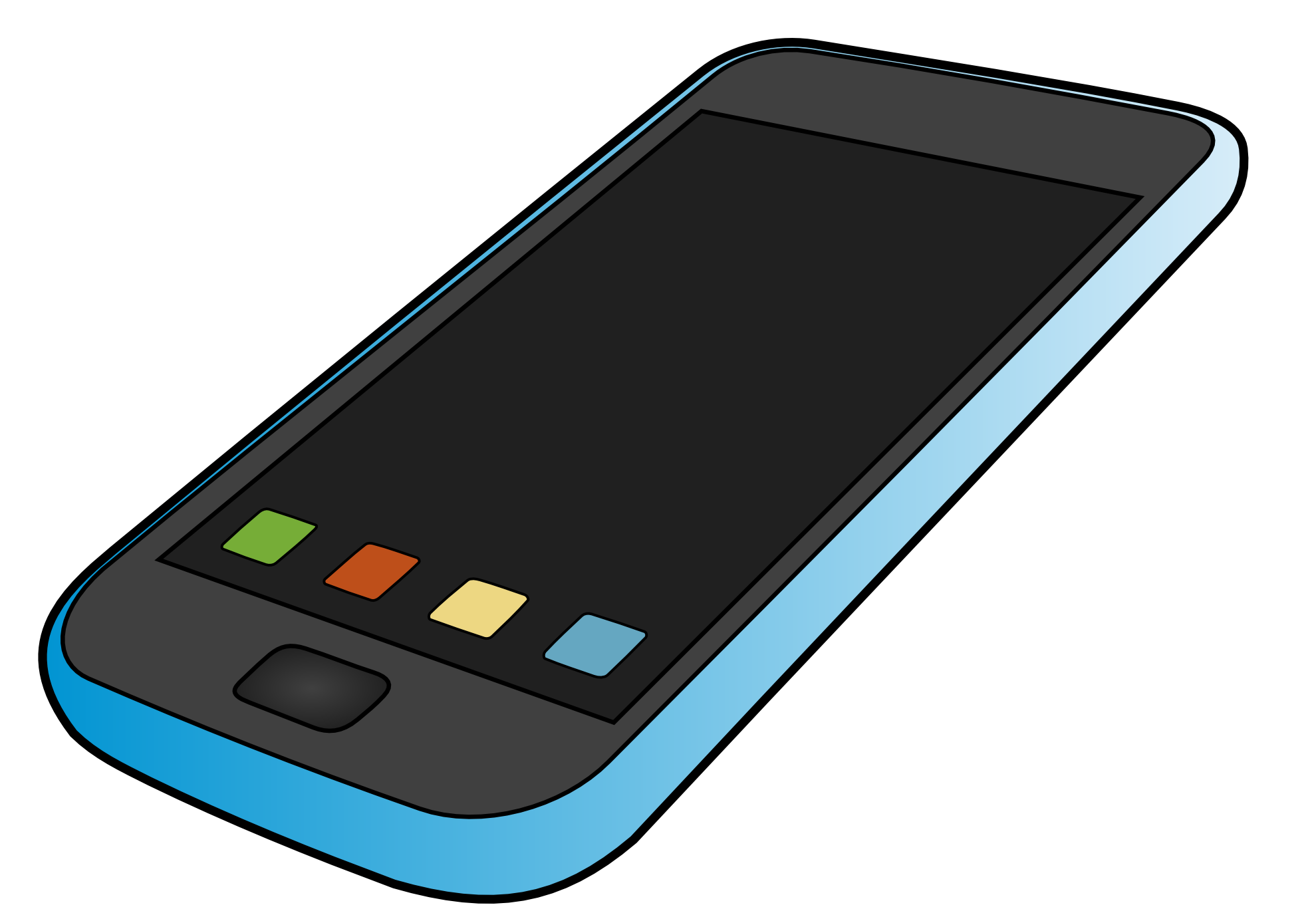 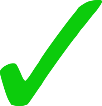 5
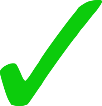 6
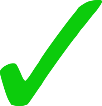 7
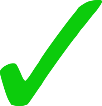 8
[Speaker Notes: Timing: 10 minutes

Aim: listening exercise to practise undersatnding the 3rd person singular and plural endings of ‘-er’ and ‘-ir’ verbs.

Procedure:
Students should copy the grid into their exercise books.
Click on the number button to play the recording. 
Student tick either the ‘she’ or the ‘they’ column. On the second listen they can decide if this is a normal activity or not based on their own experience.
Click to go through the answers (no answers are given for the ‘es normal’ column.

Transcript:
Abren correos electrónicos.
Escribe textos en Wikipedia.
Lee libros electrónicos.
Responden a llamadas.
Aprende idiomas en internet.
Recibe mensajes en Skype.
Leen mensajes en Facebook.
Hacen muchas llamadas.

Notes:
The third column is included to give students the opportunity to consider the meaning of the sentence and give a personal response to it, based on their own experience.]
En la oficina
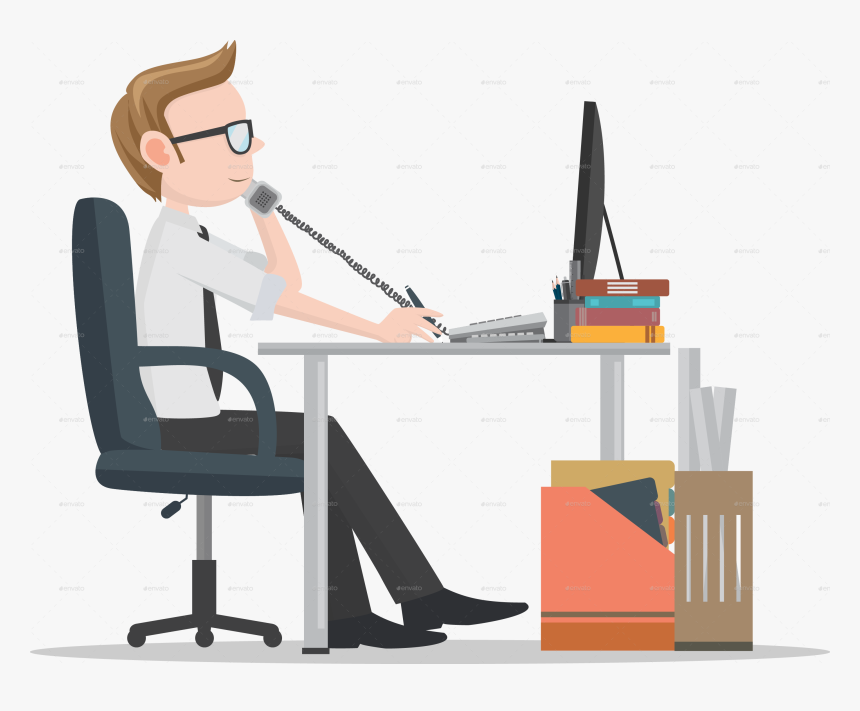 hablar / escuchar
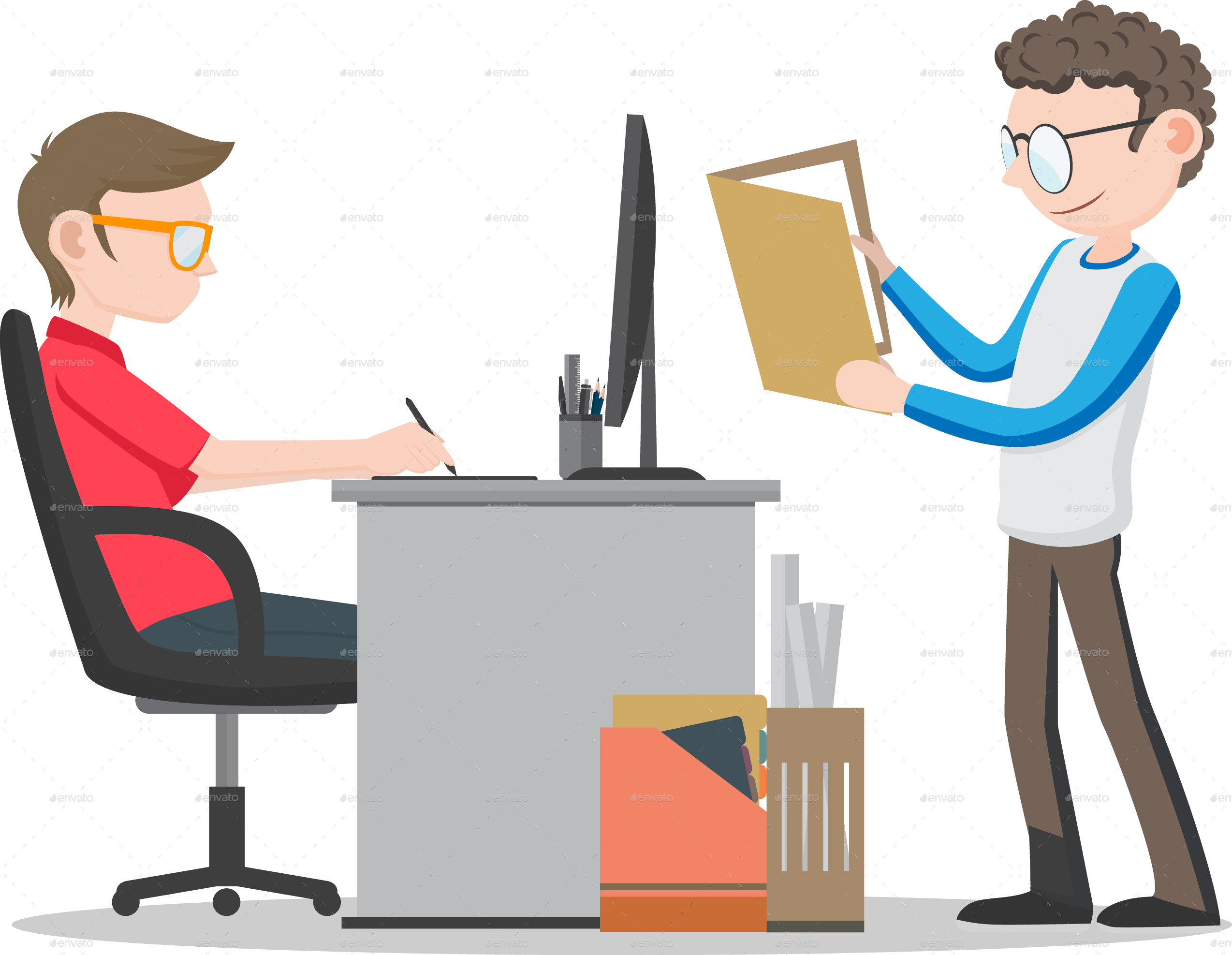 (In the office)
Persona A
Trabajas en una oficina. Hablas de las tareas del director y de los compañeros de trabajo.
Say the sentences in Spanish to your partner. 
Remember to use the –e ending for ‘he’ and –en ending for ‘they’.
Persona B
Un amigo habla del trabajo. Escucha. 
¿Habla del director o de los compañeros?
Tick the corresponding column.  Then, write the sentence in English.
[Speaker Notes: Timing: 15 minutes (for slides 22-26)

Aim: to practise producing and understanding –er / –ir verbs in 3rd person singular and plural, as well as vocabulary

Procedure:
This slide explains the speaking and listening activity. Teachers should hand out the speaking cards to help the students understand the activity before going through this slide and the next one which is a example. These cards are reproduced on slide 24 which should not be shown during the activity.
After person A says a sentence in Spanish, their partner will tick the corresponding box in the table, depending on what they hear: -e or –en. 
Then, person B will also translate the sentences that they hear into English. There is a worked example on the next slide.
For the listening part, ask students to copy the outline of the grid on slide 23 into their books, with numbers 1-5.]
Un ejemplo
Lee correos electrónicos
Persona A
Lee correos electrónicos
He reads emails.
Persona B
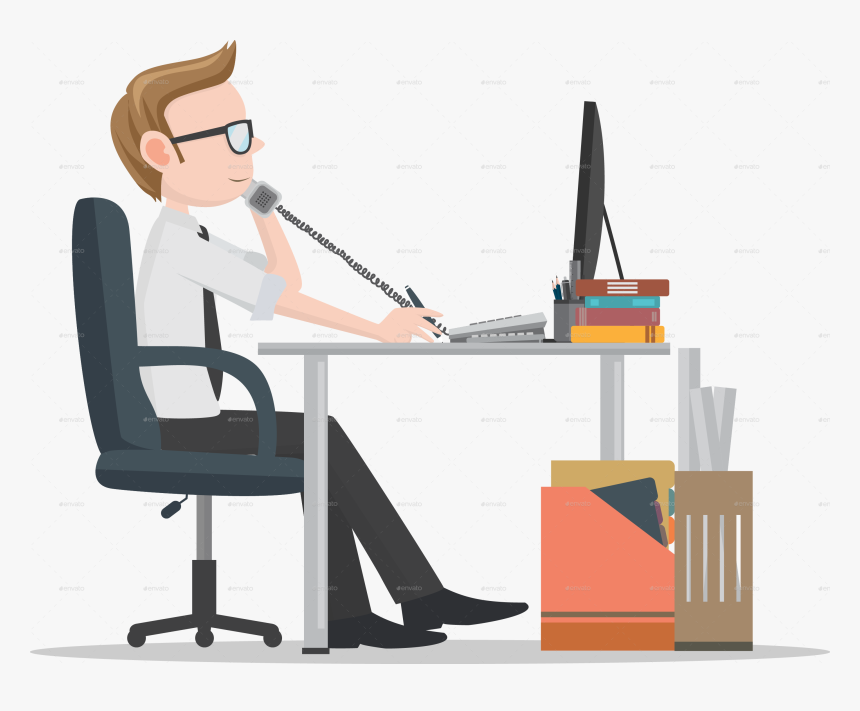 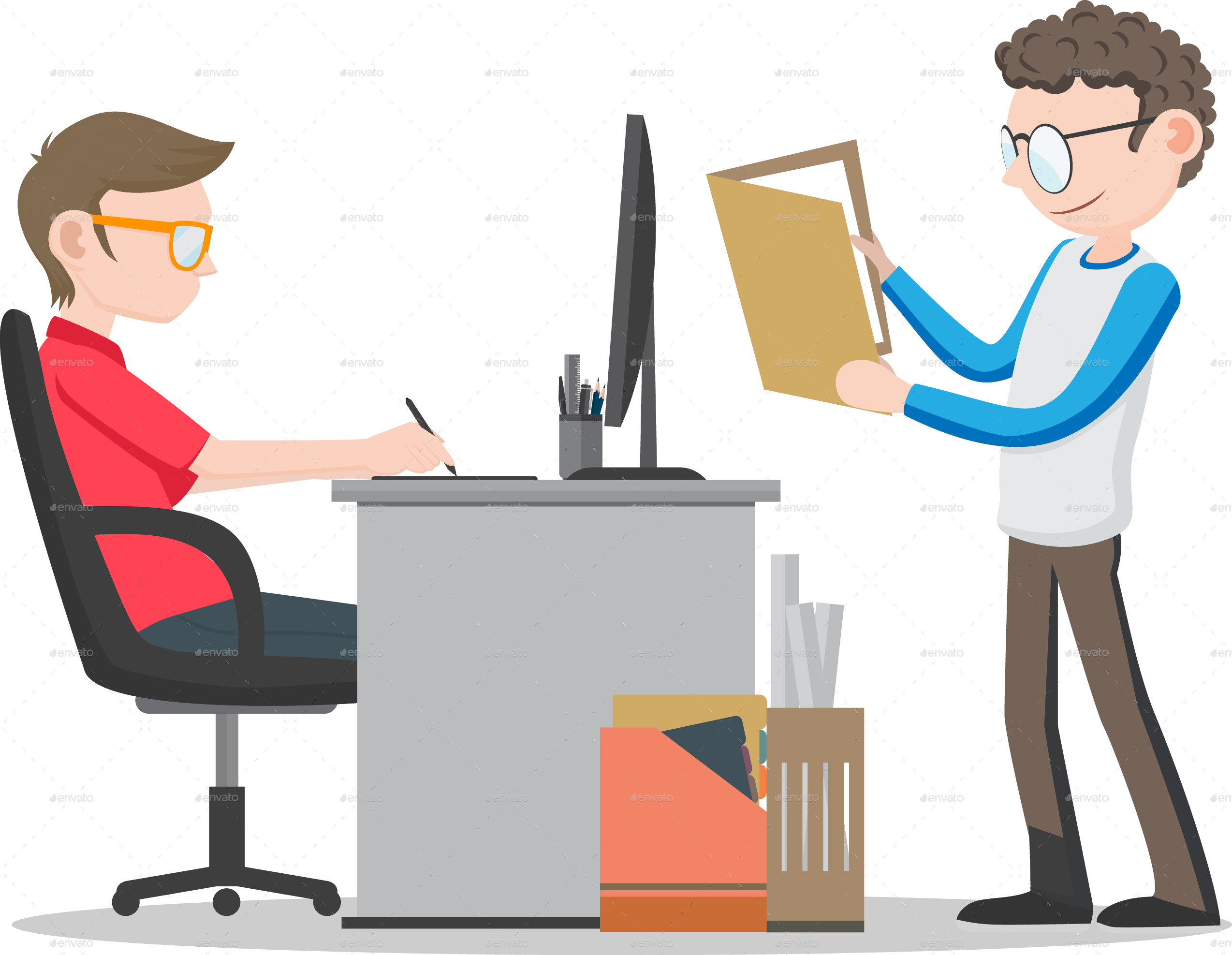 (He)
(They)
Lee correos electrónicos.
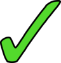 He reads emails.
[Speaker Notes: Example slide

Notes:
Students may need to write the Spanish first before they translate it. It is sometimes challenging to listen and immediately translate. For this reason, in this example and on the answer slides we include both the Spanish and English sentences (slides 28-29). Students may benefit from checking that they correctly transcribed a sentence before attempting to translate it.]
Persona B
Persona A
They receive a letter.
They open a message on the computer.
2. He writes a book.
2. He writes an email on Gmail.
3. They do tasks on Google.
3. He reads the newspaper.
4. They respond to an email.
4. He receives a call on WhatsApp.
5. He does activities on Google.
5. They reply to a letter.
[Speaker Notes: SPEAKING CARDS - DO NOT DISPLAY DURING ACTIVITY

These are available to print in Word format.]
Persona A
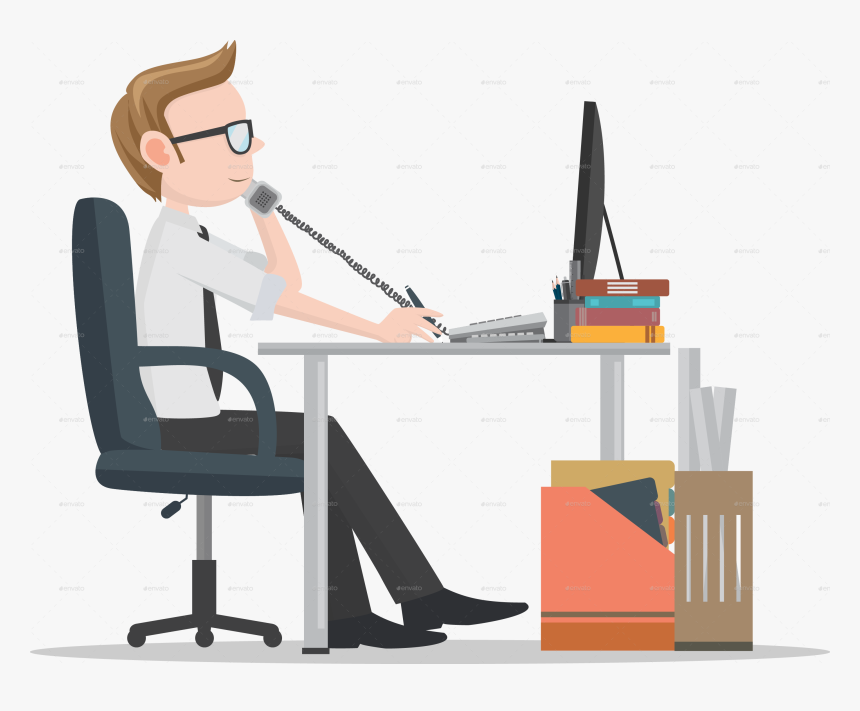 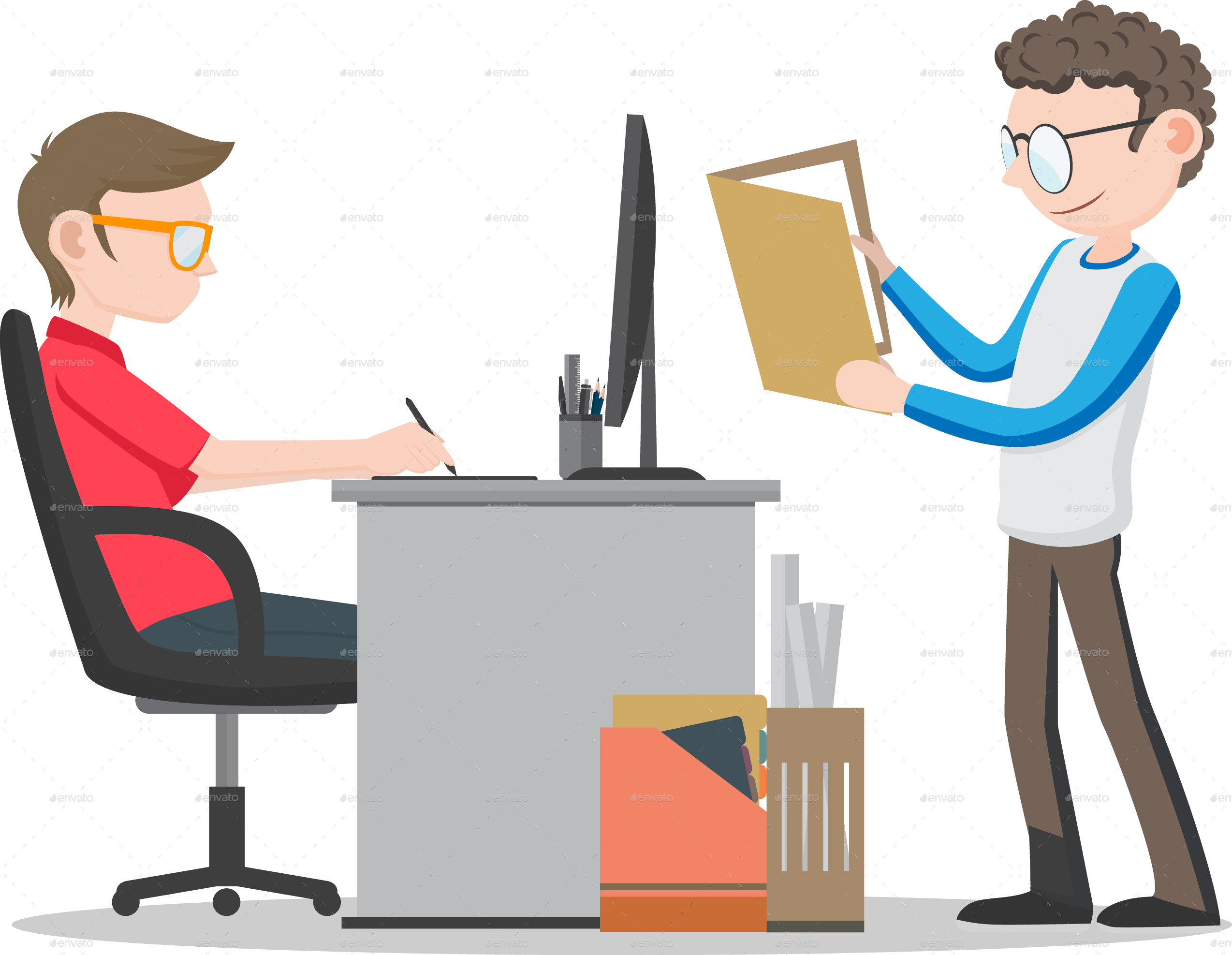 La frase completa en inglés.
(He)
(They)
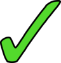 Reciben una carta.
They receive a letter.
Escribe un libro.
He writes a book.
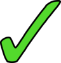 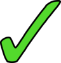 Lee el periódico.
He reads the newspaper.
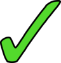 They respond to an email. 
Responden a un correo electrónico.
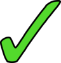 He does activities on Google.
Hace actividades en Google.
[Speaker Notes: ANSWERS - DISPLAY AT THE END OF THE ACTIVITY

Procedure:
1. Teachers click to go through the answers on this slide and the next one for Persona A and B]
Persona B
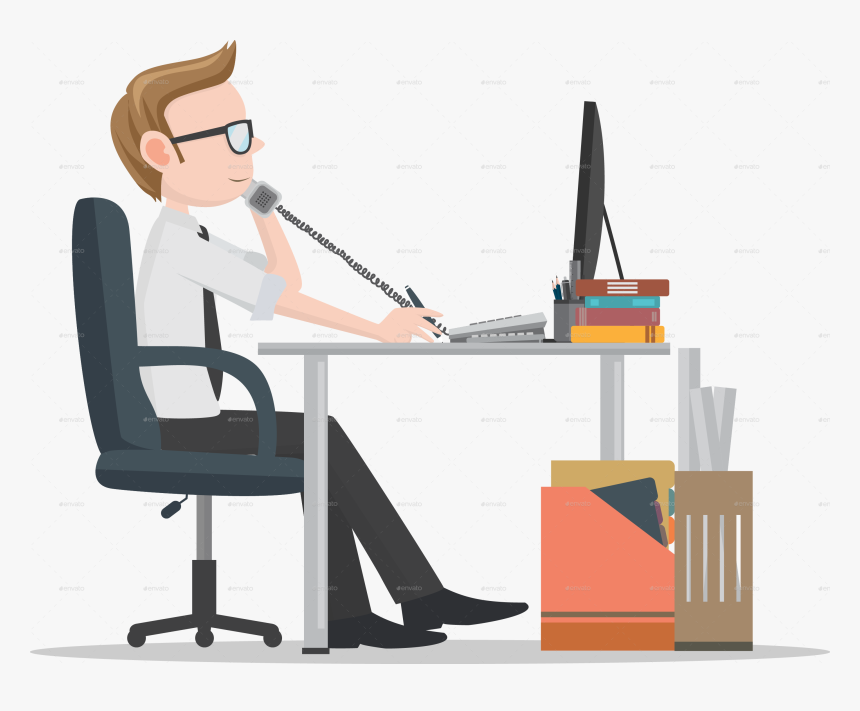 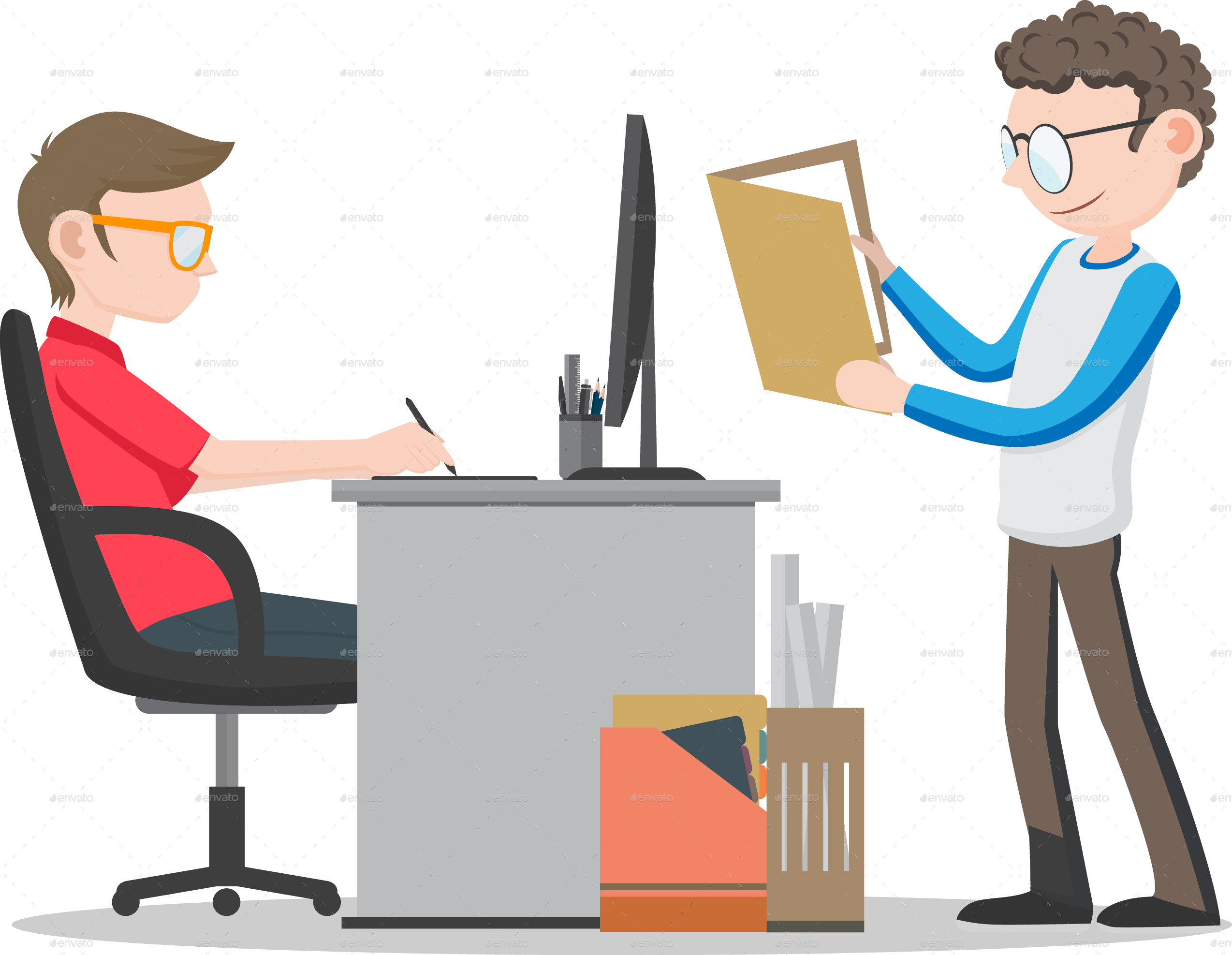 La frase completa en inglés.
(He)
(They)
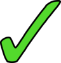 Abren un mensaje en el ordenador.
They open a message on the computer.
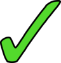 Escribe un correo electrónico en Gmail.
He writes an email on Google.
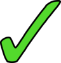 Hacen tareas en Google.
They do tasks on Google.
Recibe llamadas en WhatsApp.
He receives calls on WhatsApp.
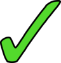 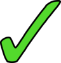 Responden a una carta.
They respond to a letter.
[Speaker Notes: ANSWERS - DISPLAY AT THE END OF THE ACTIVITY]
escribir
Mira las imágenes. ¿Es Hugo (‘he’) o Hugo y Hector (‘they’)?¿Qué hace/hacen? Escribe ocho frases sobre las actividades.
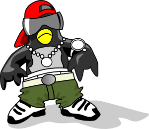 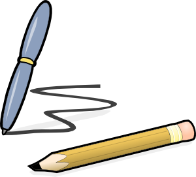 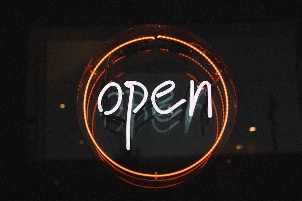 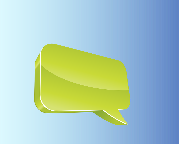 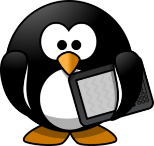 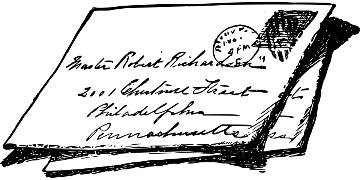 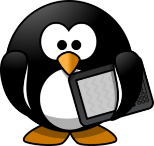 [message]
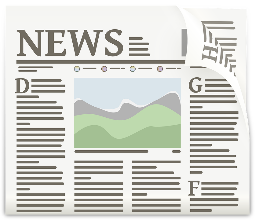 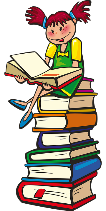 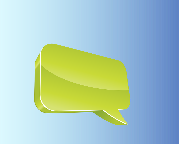 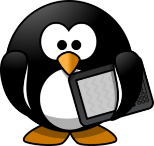 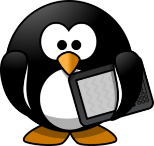 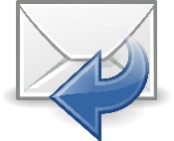 [to read]
[to receive]
[message]
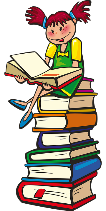 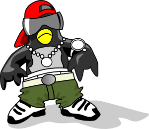 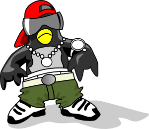 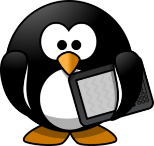 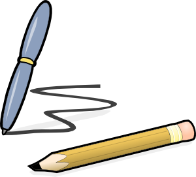 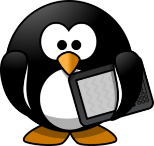 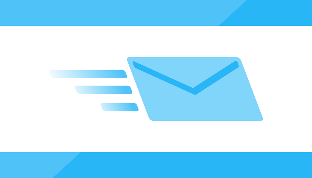 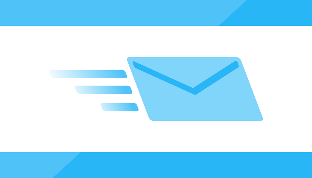 [to read]
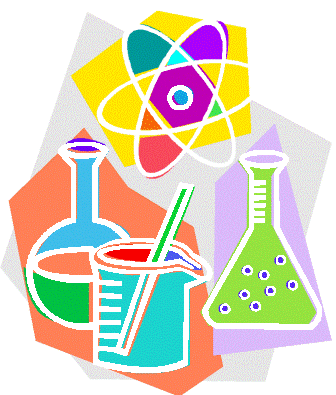 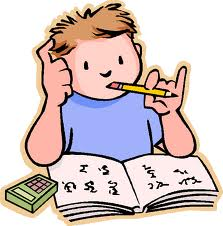 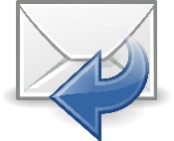 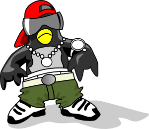 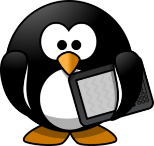 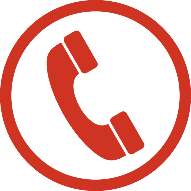 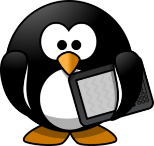 [to receive]
[science]
[to learn]
[Speaker Notes: OPTIONAL

Timing: 8 minutes

Aim: additional practice using the 3rd person singular and plural endings for –er and –ir verbs, along with new vocabulary. It could be given for homework or used to support extra consolidation of –er/-ir verbs at a later date.

Procedure:
1. Students look at the 8 picture chains and write sentences practising using the 3rd person singular and plural.
2. Once completed, the answers can be checked on the next two slides.]
escribir
escribir
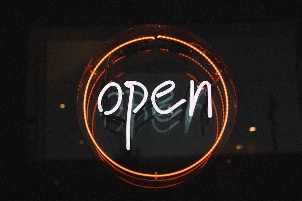 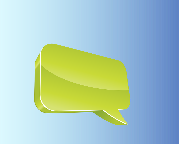 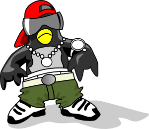 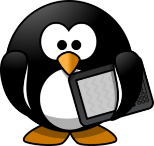 Abren un mensaje.
[message]
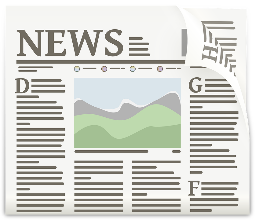 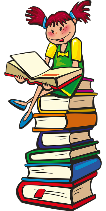 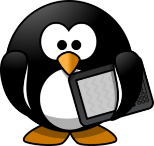 [to read]
Lee el periódico.
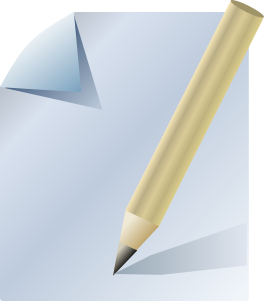 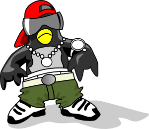 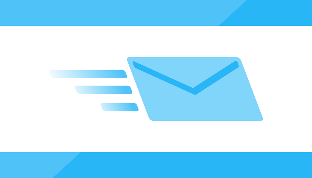 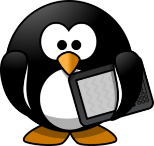 Escriben un correo electrónico.
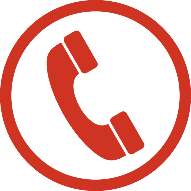 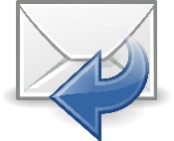 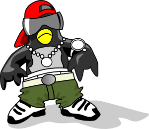 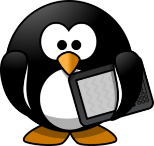 Reciben una llamada.
[to receive]
[Speaker Notes: Answers - Optional activity for extra practice of 3rd person singular and plural endings for –er and –ir verbs.]
escribir
escribir
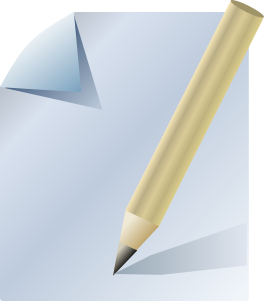 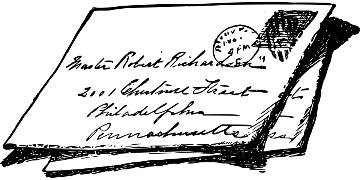 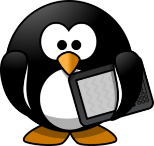 Escribe una carta.
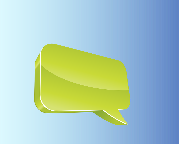 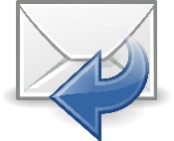 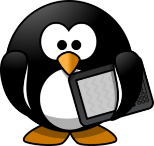 Recibe un mensaje.
[to receive]
[message]
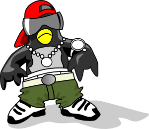 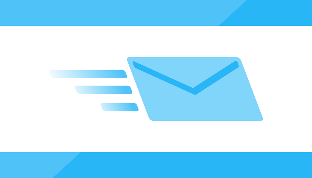 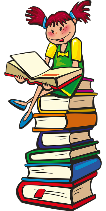 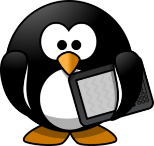 Leen correos electrónicos.
[to read]
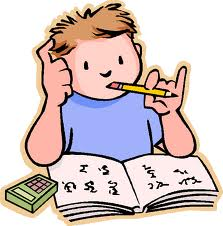 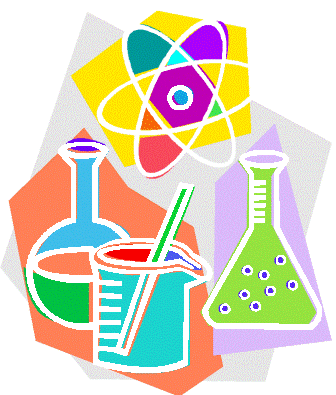 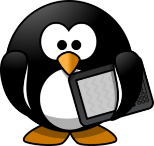 Aprende ciencias.
[to learn]
[ciencias]
[Speaker Notes: Answers - Optional activity for extra practice of 3rd person singular and plural endings for –er and –ir verbs.]
Describing what people do (Technology)
Present tense -er and -ir verbs: 3rd person plural (-en)
3rd person singular (-e) [revisited]
SSC [j] [revisited]
Y7 Spanish
Term 3.1 - Week 6 - Lesson 60
Emma Hickey / Nick Avery / Amanda Izquierdo / Rachel Hawkes
Artwork: Mark Davies

Date updated: 16/08/21
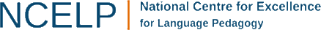 [Speaker Notes: Artwork by Mark Davies. All additional pictures selected are available under a Creative Commons license, no attribution required.

Learning outcomes (lesson 1):
Consolidation of SSC [j] 
Introduction of present tense -er and -ir verbs:  3rd person plural (-en)
Consolidation of 3rd person singular (-e)
Consolidation of yes/no questions with raised intonation vs statements with 'flat' intonation
Word frequency (1 is the most frequent word in Spanish): 
7.3.1.6 (introduce) responder (a) [464]; recibir [216]; abrir [246]; correo [1638]; electrónico [1619]; mensaje [847]; ordenador [2624]; llamada [1324]; todo¹ [472]
7.3.1.2 (revisit) vocabulary from the poem ‘Un hombre sin cabeza’
hombre [397]; cabeza [265]; problema [145]; pensar [105]; usar [317]; amar [700]; cantar [717]; besar [1591]; sin [54]; entender [229]; leer [209]; comer [347].
7.2.2.2 (revisit) poder [32]; puedo; puedes; puede; jugar [356]; participar [593]; favor [516]; pedir [217]; preguntar [219]; cambiar [255]; material [690]; ¿puedo ir a los servicios?; compañero/a [551]

Source: Davies, M. & Davies, K. (2018). A frequency dictionary of Spanish: Core vocabulary for learners (2nd ed.). Routledge: London

The frequency rankings for words that occur in this PowerPoint which have been previously introduced in NCELP resources are given in the NCELP SOW and in the resources that first introduced and formally re-visited those words. 
For any other words that occur incidentally in this PowerPoint, frequency rankings will be provided in the notes field wherever possible.]
¿Cuántas veces escuchas el sonido ‘j’? Después, escucha otra vez y escribe las frases en español.
escuchar / escribir
¿Cómo se dice en inglés?
1
Los pájaros rojos comen juntos.
The red birds eat together.
They learn better with examples.
Aprenden mejor con ejemplos.
2
English puts commas between two adjectives before the noun.

Spanish puts ‘y’ between two adjectives after the noun
The woman’s son works with computers.
El hijo de la mujer trabaja con ordenadores.
3
He does a drawing of a head with three eyes.
Hace un dibujo de una cabeza con tres ojos.
4
Puede recibir mensajes en el teléfono.
S/he can receive messages on the phone.
5
La chica baja y joven viaja mucho.
The short, young girl travels a lot.
6
[Speaker Notes: Timing: 8 minutes

Aim: to practise recognising and spelling the SSC [j].

Procedure:
Play the recording by clicking on the number button. Students first should tally how many [j] SSCs they hear in the recording. Answers can then be checked by clicking.
The students should then transcribe the sentence and answers are shown in the same way.
Finally, students can translate the sentences either in writing or orally. Answers are once again shown by clicking.
A call out appears after the final answers has been shown.

Notes:
All words included in this activity are previously taught vocabulary items or phonics words. 

Words from weeks revisited in the SoW this week: puede [poder-32] – 2.2.2
Weeks in which other vocabulary items were taught: pájaro, rojo – 2.1.3; comer – 3.1.4; trabajar, juntos – 2.2.1; aprender – 3.1.5; mejor – SCC 1.2.6 and 3.1.6; hijo - SCC 2.1.3; mujer – 3.1.5; ordenador – 3.1.6; dibujo, hacer – 2.1.4; cabeza – 3.1.2; ojo - SSC 1.2.6 and 3.1.6; recibir – 3.1.6; mensaje – 3.1.6; teléfono – 1.1.5; bajo/a – 1.1.3; chica – 1.2.3; joven - SCC 1.2.6 and 3.1.6; viajar – 3.1.1; mucho – 1.2.1]
u_ _ _
hablar
hablar
c_ _ _ _ _
el p_ _ _ _ _ _ _
a_ _ _
la c_ _ _ _ _
p_ _ _ _
without
p_ _ _ _ _
el m_ _ _ _ _ _ _
el h_ _ _ _ _
j _ _ _ _
s _ _
sin
[Speaker Notes: Timing: 4 minutes (for slides 32-43)

Aim: to revise (productively) vocabulary from 3.1.2 and 2.2.2, which are revisited in the scheme of work this week.
Note: the remaining words from these vocabulary sets are integrated into other activities in this two-lesson sequence.

Procedure:
Students look at the middle word in English and try to recall the Spanish word. First letters are given to help.
Students can answer chorally or answer individually, or have a race between pairs.
The answer is revealed by clicking.
Follow the same procedure for the next 10 slides.

Word frequency (1 is the most frequent word in Spanish): 3.1.2 – hombre [397], cabeza [265], problema [145], usar [317], amar [700], cantar [717], sin [54]
2.2.2 – puedo [poder-32], puedes [32], jugar [356], material [690], ¿puedo ir a los servicios?

Source: Davies, M. & Davies, K. (2018). A frequency dictionary of Spanish: Core vocabulary for learners (2nd ed.). Routledge: London]
u_ _ _
hablar
c_ _ _ _ _
hablar
el p_ _ _ _ _ _ _
a_ _ _
la c_ _ _ _ _
you can, 
you are able to
p_ _ _ _
p_ _ _ _ _
puedes
el m_ _ _ _ _ _ _
el h_ _ _ _ _
j _ _ _ _
s _ _
usar
u_ _ _
hablar
c_ _ _ _ _
hablar
el p_ _ _ _ _ _ _
a_ _ _
la c_ _ _ _ _
to use, using
p_ _ _ _
p_ _ _ _ _
el m_ _ _ _ _ _ _
el h_ _ _ _ _
j _ _ _ _
s _ _
u_ _ _
hablar
c_ _ _ _ _
hablar
el p_ _ _ _ _ _ _
el problema
a_ _ _
la c_ _ _ _ _
problem
p_ _ _ _
p_ _ _ _ _
el m_ _ _ _ _ _ _
el h_ _ _ _ _
j _ _ _ _
s _ _
u_ _ _
hablar
c_ _ _ _ _
hablar
el p_ _ _ _ _ _ _
a_ _ _
la c_ _ _ _ _
material
p_ _ _ _
p_ _ _ _ _
el m_ _ _ _ _ _ _
el material
el h_ _ _ _ _
j _ _ _ _
s _ _
u_ _ _
hablar
c_ _ _ _ _
hablar
cantar
el p_ _ _ _ _ _ _
a_ _ _
la c_ _ _ _ _
p_ _ _ _
to sing, singing
p_ _ _ _ _
el m_ _ _ _ _ _ _
el h_ _ _ _ _
j _ _ _ _
s _ _
[Speaker Notes: .]
u_ _ _
hablar
hablar
c_ _ _ _ _
el p_ _ _ _ _ _ _
a_ _ _
la c_ _ _ _ _
p_ _ _ _
to play, playing
p_ _ _ _ _
el m_ _ _ _ _ _ _
el h_ _ _ _ _
jugar
j _ _ _ _
s _ _
u_ _ _
hablar
c_ _ _ _ _
hablar
el p_ _ _ _ _ _ _
a_ _ _
la c_ _ _ _ _
I can, 
I am able to
p_ _ _ _
puedo
p_ _ _ _ _
el m_ _ _ _ _ _ _
el h_ _ _ _ _
j _ _ _ _
s _ _
u_ _ _
hablar
c_ _ _ _ _
hablar
el p_ _ _ _ _ _ _
a_ _ _
la c_ _ _ _ _
man
p_ _ _ _
p_ _ _ _ _
el m_ _ _ _ _ _ _
el hombre
el h_ _ _ _ _
j _ _ _ _
s _ _
u_ _ _
hablar
c_ _ _ _ _
hablar
el p_ _ _ _ _ _ _
a_ _ _
la c_ _ _ _ _
la cabeza
head
p_ _ _ _
p_ _ _ _ _
el m_ _ _ _ _ _ _
el h_ _ _ _ _
j _ _ _ _
s _ _
u_ _ _
hablar
hablar
c_ _ _ _ _
el p_ _ _ _ _ _ _
amar
a_ _ _
la c_ _ _ _ _
p_ _ _ _
to love, loving
p_ _ _ _ _
el m_ _ _ _ _ _ _
el h_ _ _ _ _
j _ _ _ _
s _ _
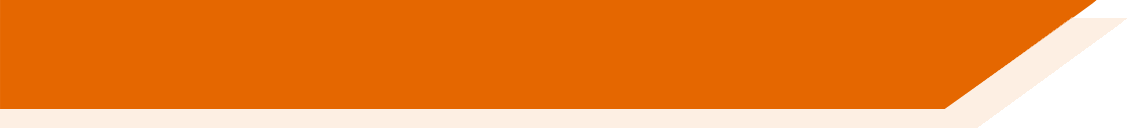 Saying what s/he does and they do
-er/ -ir verbs –3rd person singular and plural
Remember, many Spanish infinitives end in –er or –ir.
The verb ending changes depending on who the verb refers to.
S/he reads a message.	Lee un mensaje.
They read a message.	Leen un mensaje.
To mean ‘s/he’, remove –er/ir and add –e.
To mean ‘they’, remove –er/ir and add –en.
[Speaker Notes: Timing: 2 minutes

Aim: slide to recap the grammar point that was introduced in lesson 1 (the –en ending for –er/-ir verbs in 3rd person plural). 

Procedure:
Click anywhere on the screen to reveal the next part of the explanation. Each part is animated to appear consecutively so that example sentences and rules can be elicited from students. Endings are contrasted with the 3rd person singular.]
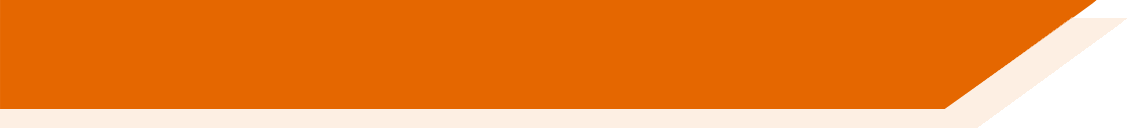 Yes / No questions
In Spanish, you change a statement into a question by raising your voice at the end:
Reciben un mensaje.
Afirmación
They receive a message.
Spanish uses two question marks – the one at the front is upside down!
Pregunta
¿Reciben un mensaje?
In English we add the word ‘do’ (or ‘does’) to form a question but in Spanish this isn’t needed.
Do they receive a message?
[Speaker Notes: Timing: 3 minutes

Aim: to remind students of the different intonation in Spanish for statements and questions. 

Procedure:
Teachers click through the presentation to explain the differences between statements and questions.
Teachers click on ‘afirmación’ and ‘pregunta’ to hear the difference.]
¡Una entrevista importante! (An important interview)
leer / escuchar
You’re checking the transcript of an interview with a high-profile public figure in Spain.
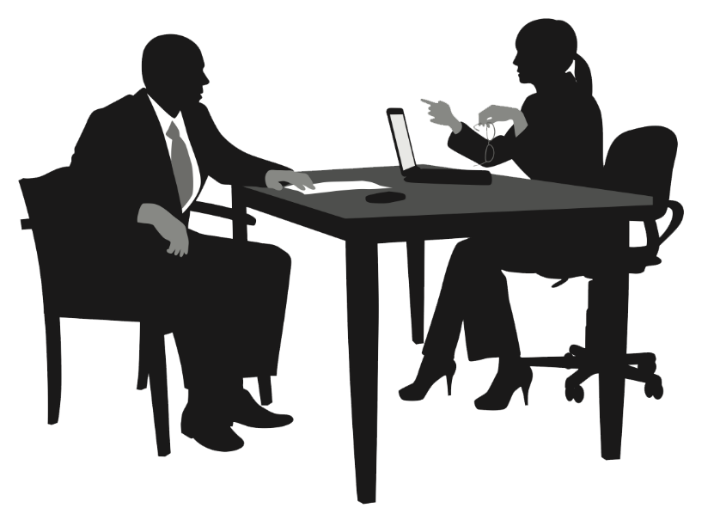 Escucha y escribe la puntuación correcta. 
	Afirmación  .
	Pregunta     ¿? 
B) ¿Cómo se dice en inglés?
¿                                              ?
Hacen trabajo importante
Do they do important work?
1
Abren correos electrónicos por la tarde
.
2
They open emails in the afternoon.
¿                           ?
Reciben dinero
Do they receive money?
3
They respond / reply to the questions.
4
.
Responden a las preguntas
Escriben mensajes juntos
¿                                           ?
5
Do they write messages together?
They read letters.
6
Leen cartas
.
[Speaker Notes: Timing: 8 minutes

Aim: listening activity to practise recognising intonation for questions and statements in Spanish, and to practise punctuation.

Procedure:
In this activity students listen to the sentences and write the correct punctuation to complete the sentence.
Click on the number button to play the recording. If it is a statement, students need to add a full stop; if it is a question, they add the question marks. Answers are shown by clicking.
Then, students translate the statements or questions into English. Again, the answers are shown by clicking.

Notes:
Since the activity focuses on question vs statement intonation and punctuation, the same verb form (3rd person plural) is used throughout.]
In the interview, they also talk about the president’s family.
escuchar / escribir
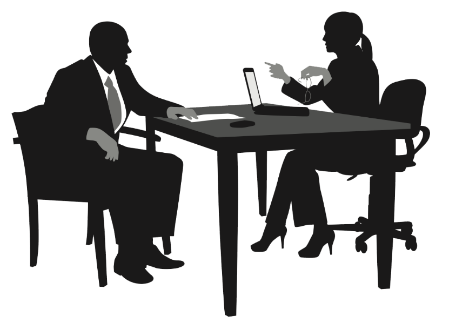 Escucha otras frases. ¿Son preguntas o afirmaciones?Luego, escucha otra vez. Escribe la frase y completa la tabla.
el hermano
Pregunta
¿Recibe muchas llamadas?
1
las hermanas
No leen las cartas.
Afirmación
2
Afirmación
las hermanas
Hacen favores.
3
el hermano
¿Entiende todas las preguntas?
Pregunta
4
Pregunta
las hermanas
¿Escriben revistas?
5
el hermano
Afirmación
Abre tiendas en el centro.
6
[Speaker Notes: Timing: 10 minutes

Aim: to practise recognising statements or questions; to also focus on differentiating between 3rd person singular and plural ‘-er’ and ‘-ir’ verbs.

Procedure:
Students can copy the grid into their exercise books
Click the number button to play the recording. Students have to identify whether they hear a question or statement and then transcribe the sentence. This may require one or two repeats. 
Correct transcription of the verb in the sentence is needed to correctly complete the final column, which requires attention to the difference in meaning between the –e and –en endings.
Answers are given one by one in columns, first the statement or question column, then the transcription column, and finally the ‘el hermano’ or ‘las hermanas’ column.

Transcript:
¿Recibe muchas llamadas?
No leen las cartas.
Hacen favores.
¿Entiende todas las preguntas?
¿Escriben revistas?
Abre tiendas en el centro.]
Seis familias anónimas
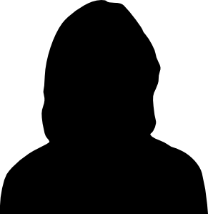 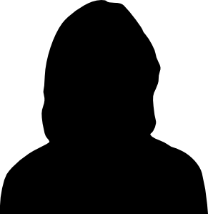 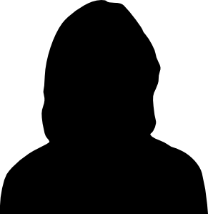 Persona A: 
The speaking cards say what six people’s family members do. 
Your partner is secretly one of these people.
Ask questions about their brother (‘he’) and parents (‘they’) to find out who.
Use the –e ending for ‘he’ and –en for ‘they’.
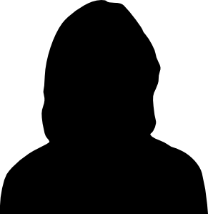 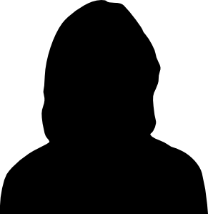 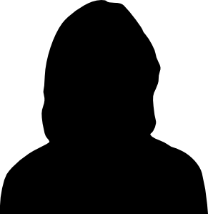 Persona B: 
Choose one of the cards (A-F) but don’t say which! 
Your partner will ask questions to find out about your brother and parents.
Listen carefully for –e (‘he’) or –en (‘they’).
Answer your partner’s questions in full sentences.
Then swap roles.
[Speaker Notes: Timing: 15 minutes (for slides 48-50)

Aim: to practise using 3rd person singular and plural ‘-er’ and ‘-ir’ verbs in production.

Procedure:
This slide explains the activity. Click to show first what Person A does, then click again to see the role of Person B.
The following slide will give an example of how the activity develops.]
Un ejemplo
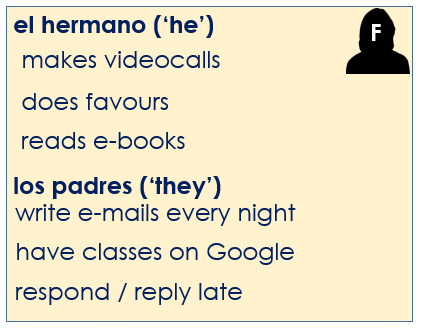 Persona A
(looks at card F, asks question about ‘he’)
¿Hace videollamadas?
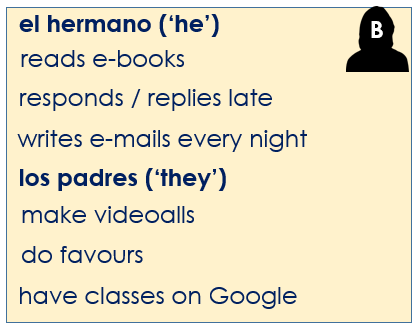 Persona B (secretly chose card B. Listens to the question, then checks their card.)
No. No hace videollamadas.
[Speaker Notes: Procedure:
1. Click thorough this slide to explain the activity.]
Speaking Cards
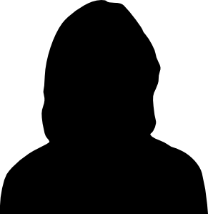 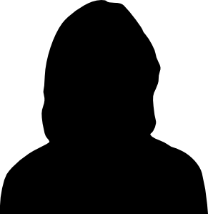 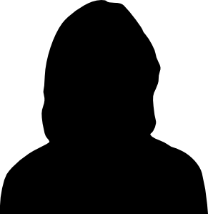 el hermano (‘he’)
el hermano (‘he’)
el hermano (‘he’)
B
C
A
does favours
reads e-books
has classes on Google
responds / replies late
has classes on Google
does favours
writes e-mails every night
writes e-mails every night
makes videocalls
los padres (‘they’)
los padres (‘they’)
los padres (‘they’)
writes e-mails every night
make videocalls
make videoalls
respond / reply late
respond / reply late
do favours
have classes on Google
read e-books
read e-books
el hermano (‘he’)
el hermano (‘he’)
el hermano (‘he’)
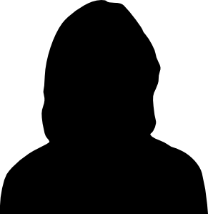 D
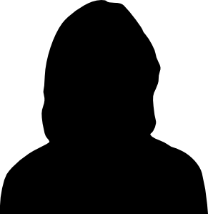 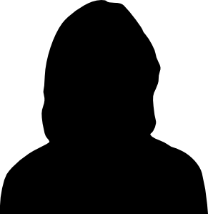 E
F
responds / replies late
write e-mails every night
makes videocalls
has classes on Google
responds / replies late
does favours
read e-books
reads e-books
makes videocalls
los padres (‘they’)
los padres (‘they’)
los padres (‘they’)
do favours
do favours
write e-mails every night
make videocalls
have classes on Google
have classes on Google
write e-mails every night
read e-books
respond / reply late
[Speaker Notes: Procedure:
Display this slide to the whole class during the activity. No printing is needed for this speaking/listening activity.
Circulate around the class to ensure students are using full sentences.
Following the completion of the activity, teachers could go through one or two of the cards asking students what the correct sentences should be in Spanish.]
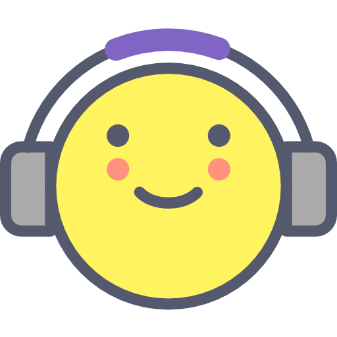 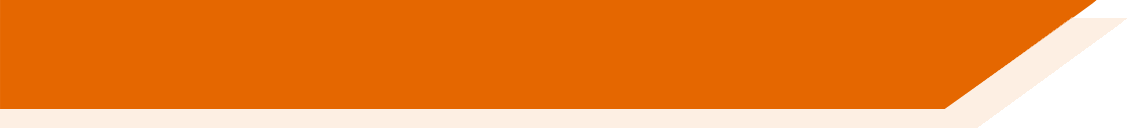 Deberes
There is no vocabulary learning homework this week, but revisit this mash-up of all the vocabulary you’ve seen so far.

This will help you prepare for the test.
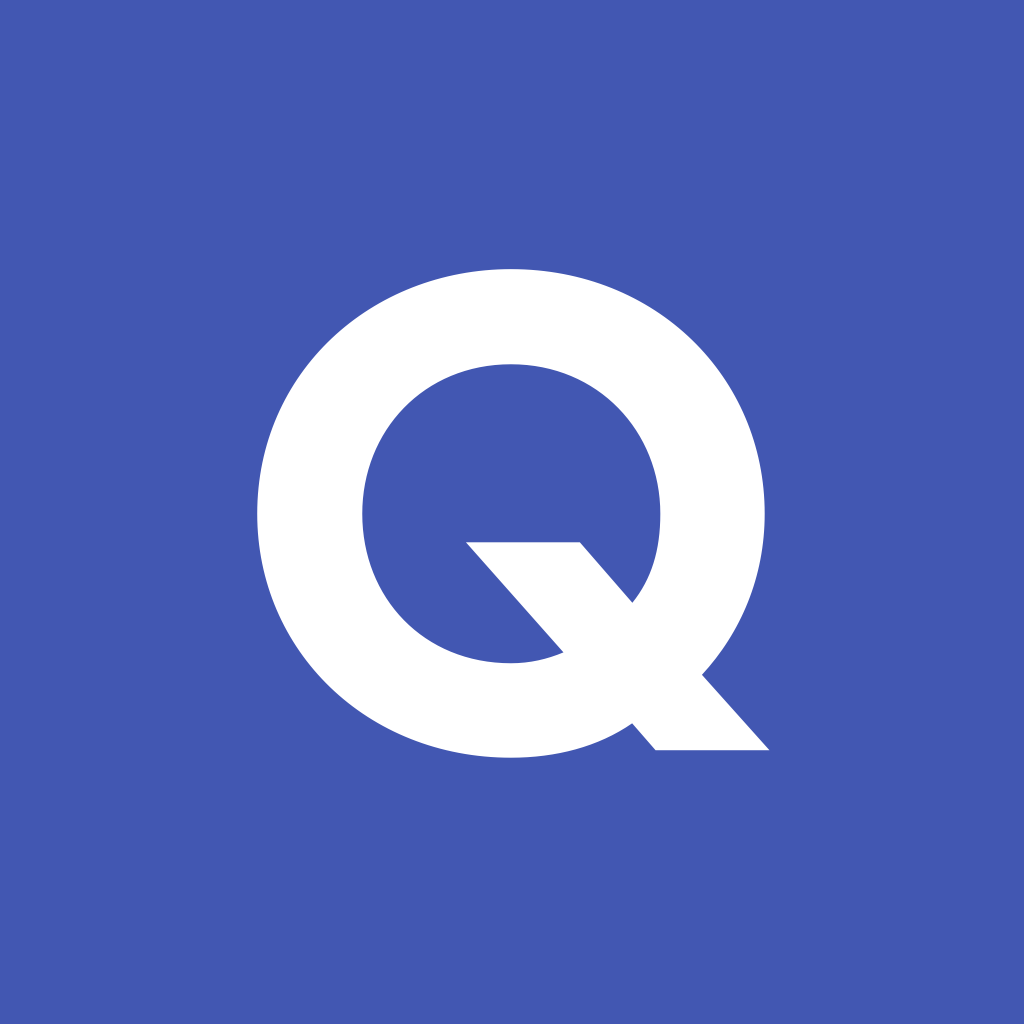 [Speaker Notes: Link to Quizlet embedded in text as hyperlink. 
It is also here, for ease of reference: https://quizlet.com/gb/510149955/year-7-spanish-summer-term-mash-up-term-31-week-6-flash-cards/?new]